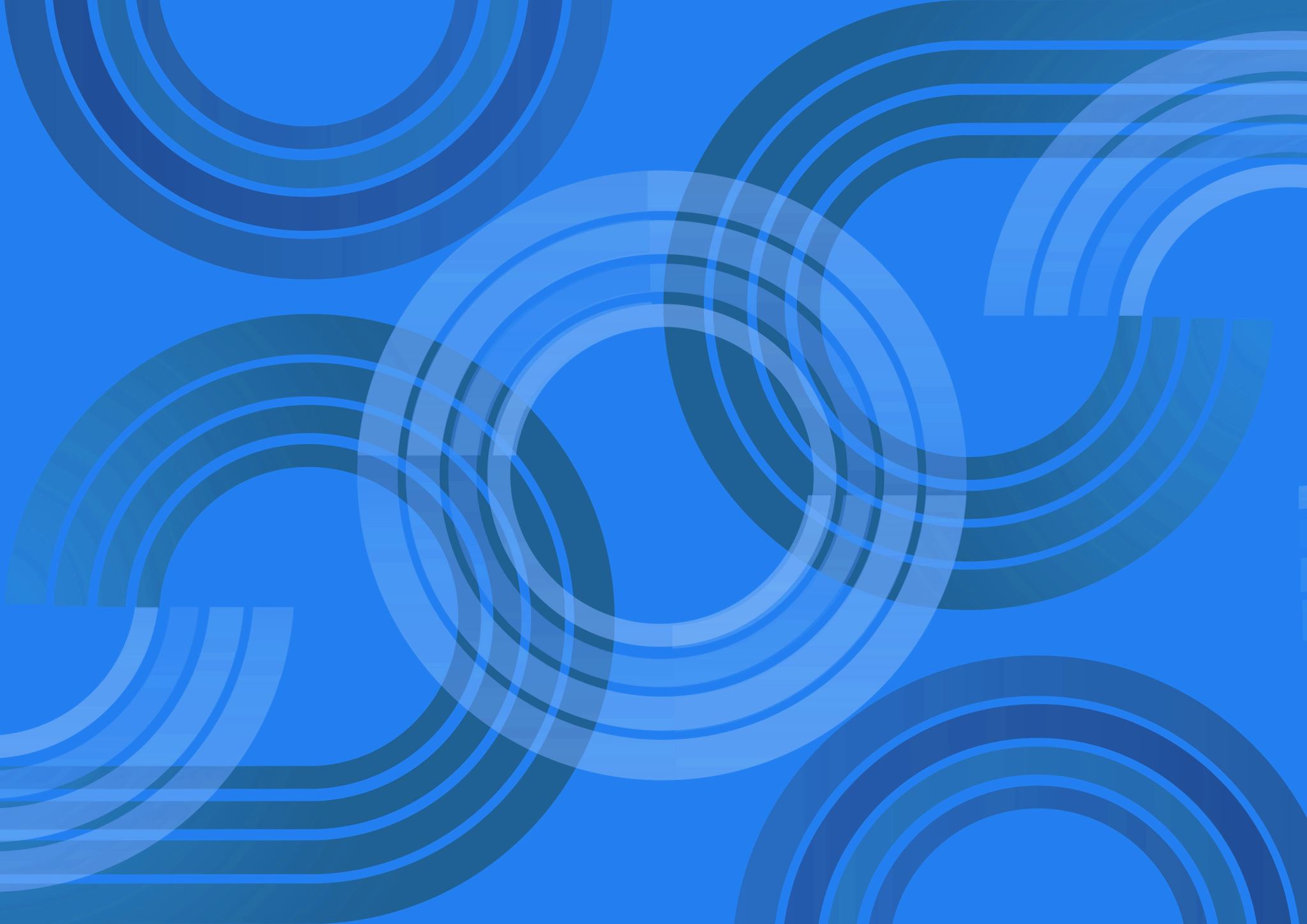 The Mindset of a Witness
7 Sundays of being a witness for Jesus
The mindset of a witness
Reading – Acts 8:1-8 TLB
“Paul was in complete agreement with the killing of Stephen.
And a great wave of persecution of the believers began that day, sweeping over the church in Jerusalem, and everyone except the apostles fled into Judea and Samaria (But some godly Jews came and with great sorrow buried Stephen.) Paul was like a wild man, going everywhere to devastate the believers, even entering private homes and dragging out men and women alike and jailing them.
But the believers who had fled Jerusalem went everywhere preaching the Good News about Jesus! Philip, for instance, went to the city of Samaria and told the people there about Christ. Crowds listened intently to what he had to say because of the miracles he did. Many evil spirits were cast out, screaming as they left their victims, and many who were paralyzed or lame were healed, so there was much joy in that city!”
Reading – 1 Corinthians 9: 16-23 MSG
“Even though I am free of the demands and expectations of everyone, I have voluntarily become a servant to any and all in order to reach a wide range of people: religious, nonreligious, meticulous moralists, loose-living immoralists, the defeated, the demoralized—whoever. I didn’t take on their way of life. I kept my bearings in Christ—but I entered their world and tried to experience things from their point of view. I’ve become just about every sort of servant there is in my attempts to lead those I meet into a God-saved life. I did all this because of the Message. I didn’t just want to talk about it; I wanted to be in on it!”
Developing a Witness Mindset
Intentionality – I have voluntarily become a servant to any and all in order to reach a wide range of people
Identity - I didn’t take on their way of life. I kept my bearings in Christ
Incarnation - but I entered their world and tried to experience things from their point of view.
Flexibility – every sort of servant
Influence - my attempts to lead those I meet into a God-saved life
Integrity - I didn’t just want to talk about it; I wanted to be in on it!”